Resultados de la Primera fase de la  
Evaluación Diagnóstica de las Obligaciones de Transparencia de los Sujetos Obligados de la Ciudad de México, 2017
O B J E T I V O
De conformidad con lo establecido en los artículos 53 fracciones IX, XXII y 117 de la Ley de Transparencia, Acceso a la Información Pública y Rendición de Cuentas de la Ciudad de México, del Artículo 22 fracción II y III del Reglamento Interior del INFODF, así como en cumplimiento del Programa Operativo Anual 2017 del INFODF, y con base en los Lineamientos y Metodología de Evaluación de las obligaciones de transparencia que deben publicar en sus portales de internet y en la plataforma nacional de transparencia los Sujetos Obligados de la Ciudad de México, aprobados por el Pleno del INFODF, mediante el Acuerdo 1636/SO/10-11/2016.

Se presentan los resultados de la Primera Evaluación-Diagnóstico 2017 de las Obligaciones de Transparencia (comunes y específicas, según corresponda) de la LTAIPRC, difundida en los portales de Internet de los 124 Sujetos Obligados, la cual estuviera publicada, actualizada y validada al cierre del primer trimestre de 2017, así mismo, aquella que debe conservarse de acuerdo a lo establecido en la tabla de conservación y publicación de la información, contenida en los Lineamientos y Metodología de Evaluación, efectuada entre los meses de mayo y agosto de 2017.
Normatividad aplicable
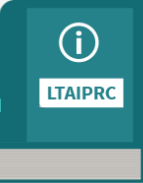 Con el presente informe de Resultados de la Primera Evaluación Diagnóstica de las Obligaciones de Transparencia de los sujetos obligados de la Ciudad de México, se da cumplimiento a lo señalado en:
El Título Quinto de La Ley de Transparencia, Acceso a la Información Pública y Rendición de Cuentas de la Ciudad de México.
Los Lineamientos Técnicos Generales y las Directrices de Verificación.
Los Lineamientos y Metodología de Evaluación de las Obligaciones de Transparencia que deben publicar los Sujetos Obligados de la Ciudad de México.
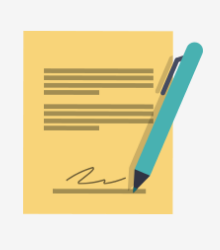 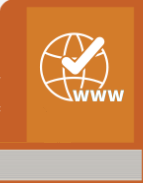 [Speaker Notes: En cumplimiento de la normatividad establecida por el Sistema Nacional de Transparencia y en observancia de las disposiciones que señala nuestra Ley de Transparencia, Acceso a la Información Pública y Rendición de Cuentas de la Ciudad de México, nuestro Instituto presenta el informe de Resultados de la Primera Evaluación Diagnóstica de las Obligaciones de Transparencia de los sujetos obligados de la Ciudad de México.

Cabe señalar que esta verificación cumplió en tiempo, al haber concluido el pasado 14 de agosto, y también cumplió en forma al haber observado los Lineamientos Técnicos Generales y las Directrices de Verificación aprobados por el Sistema Nacional de Transparencia, así como los Lineamientos y Metodología de Evaluación de las Obligaciones de Transparencia que deben publicar los Sujetos Obligados de la Ciudad de México, aprobados por nuestro Pleno.]
Consideraciones de la verificación diagnóstica
Consideraciones de la primera verificación diagnóstica:

Se considera a los portales de transparencia como elemento indicativo del cumplimiento de Obligaciones.  

En esta primera revisión diagnóstica la carga en el SIPOT no es considerada como variable principal en la valoración debido a:
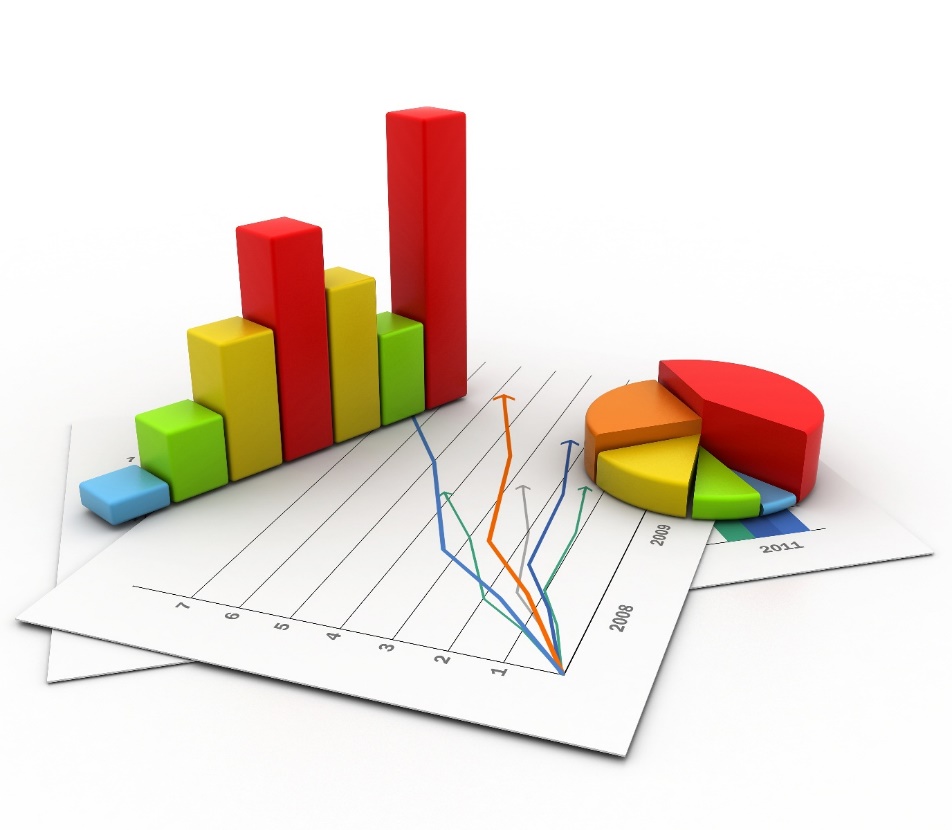 a) Las incidencias presentadas en el proceso de carga.
b) El mayor número de obligaciones de transparencia a configurar.
[Speaker Notes: Para esta primera verificación diagnóstica, resulta de la mayor importancia señalar que este informe considera a los portales de transparencia institucionales de cada sujeto obligado como el principal indicativo del cumplimiento de sus obligaciones de transparencia.  

En consecuencia, por el momento, para esta primera verificación diagnóstica, no se toma como principal indicativo la carga realizada en el Sistema de Portales de Transparencia de la Plataforma Nacional de Transparencia, por lo siguiente:

En la parte técnica, en un primer momento, fue un hecho conocido las incidencias que se presentaron en la Plataforma Nacional de Transparencia, lo que dificultó en cierta medida la carga en ese sistema de las obligaciones de transparencia por parte de los sujetos obligados. 

Una vez resueltas esas incidencias, también en la parte técnica, en un segundo momento, en la Ciudad de México se tuvo que realizar la configuración específica de un mayor número de obligaciones de transparencia para sus sujetos obligados, ya que la Ley de Transparencia de la ciudad de México contiene alrededor de 58% más criterios (6,934) respecto de los criterios contenidos en los Lineamientos Técnicos Generales que derivan de la Ley General de Transparencia (4,367).]
Valoración a portales
Portales de Internet:

Principal fuente de consulta.

Responden a criterios de accesibilidad.

Permiten la simplificación de la información.

Impulsan la transparencia proactiva.
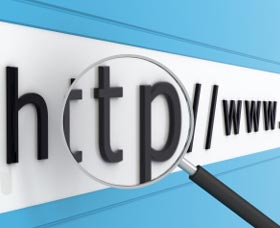 [Speaker Notes: Adicionalmente, para tomar como principal indicativo a los portales de transparencia para verificar el cumplimiento de obligaciones de transparencia de los sujetos obligados de la Ciudad de México, se consideró que estos portales son, por el momento, la principal fuente de consulta de los particulares (todavía no es tan familiarizado el uso de la Plataforma Nacional de Transparencia para esos efectos). Y también se consideró que estos portales cuentan con la virtud de responder de mejor manera a criterios de accesibilidad, simplificación de la información y criterios de transparencia proactiva.]
Esfuerzos institucionales
Los esfuerzos institucionales del Órgano Garante para garantizar la publicación de información consideran: 
Mayor impulso y acompañamiento de la carga de información en el SIPOT.
Fortalecer acciones para la mejor comprensión de las Obligaciones de transparencia.
Dar seguimiento a las observaciones detectadas de carácter diagnóstico que aplican a los portales de Internet y al SIPOT.
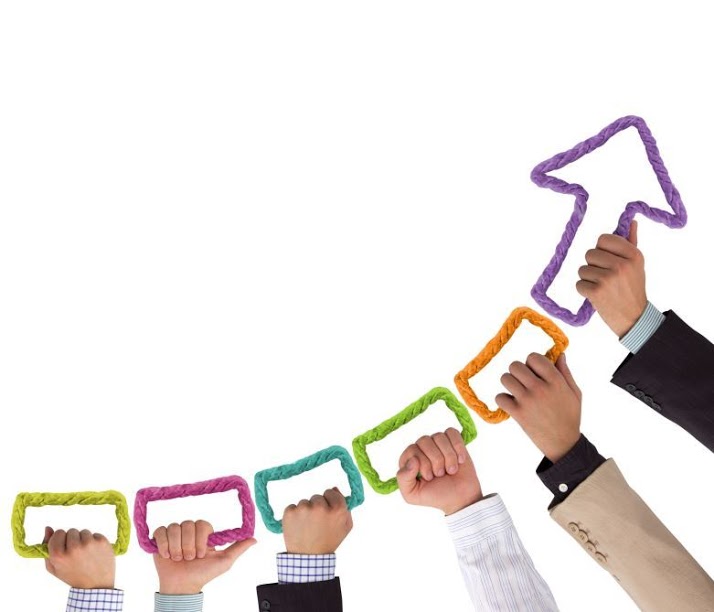 [Speaker Notes: No obstante todas las consideraciones anteriores para esta evaluación diagnóstico, nuestro Instituto ha seguido impulsando, facilitando y dando acompañamiento institucional a la carga de obligaciones de transparencia en la Plataforma Nacional de Transparencia y, en la próxima evaluación que será de carácter vinculante, hará uso de todas sus atribuciones en medidas de apremio y sanciones, según el caso, para que todos los sujetos obligados cumplan con sus obligaciones de transparencia en sus portales y en el Sistema de Portales de Transparencia, tal y como lo establece la Ley.]
Antecedentes
Métrica de Transparencia
2007, 2010 y 2014
Dimensión portales
Fuente: Elaboración propia con datos del CIDE
7
[Speaker Notes: Como antecedente a la presentación de resultados de la primera evaluación diagnóstica, resulta obligado analizar el comportamiento anterior del cumplimiento de estas obligaciones de transparencia.

En ese contexto, observamos que la Ciudad de México siempre ha sido un referente nacional en materia de transparencia, tal como lo muestran los índices obtenidos en la “dimensión portales” para cada una de las tres Métricas de transparencia realizadas por el CIDE, en las cuales la Ciudad de México, entonces Distrito Federal, siempre ha obtenido el primer lugar.
 
Estos resultados dan cuenta del compromiso institucional de los Sujetos Obligados en la publicación de información en las secciones de transparencia de sus portales de Internet.]
Resultado de la Armonización y Cumplimiento de obligaciones
(6,934 criterios)
64.5
(1,921 criterios)
95.0
8
[Speaker Notes: Llegando a este punto, nuestro Instituto informa que el resultado de la primera evaluación diagnóstica del cumplimiento de obligaciones de transparencia por parte de los sujetos obligados de la Ciudad de México, nos arrojó un Indice Global (índice promedio) de 64.5 en escala de 100.

Para dimensionar adecuadamente este resultado, hay que considerar lo siguiente:

La derogada Ley de Transparencia y Acceso a la Información Pública del Distrito Federal, consideraba un total de 1,921 criterios.
Nuestra actual Ley de Transparencia, Acceso a la Información Pública y Rendición de Cuentas de la Ciudad de México, contempla un total de 6,934 criterios en dicho rubro.
Lo anterior implica un incremento de más del triple (361%) en el número de criterios que los sujetos obligados deben cumplir para obtener un Índice Global del Cumplimiento de sus obligaciones de transparencia igual a 100 en escala de 100. 

Lo expuesto en los tres puntos anteriores, implican que, con el cumplimiento global actual de 64.5, los sujetos obligados de la Ciudad de México están cumpliendo en este momento con 4,466 criterios, a diferencia de los 1,825 que venían cumpliendo con la anterior Ley, lo que representa un cumplimiento de más del doble (245%) de obligaciones de transparencia en relación a lo que exigía la anterior Ley.

Así, en conclusión, tenemos que aún cuando se observe un índice de 64.5 en esta primera evaluación diagnóstica, la cantidad de obligaciones de transparencia cumplidas por parte de los sujetos obligados de la Ciudad de México, se ha incrementado en más del doble: ha pasado de 1,825 a 4,466 criterios cumplidos.]
Resultado de la Armonización y Cumplimiento de obligaciones
(6,934 criterios)
(4,367 criterios)
64.5
62.7
9
[Speaker Notes: La anterior lámina se enfocó en el análisis comparativo de los cambios que se han dado en la Ciudad de México respecto al número de criterios para el cumplimiento de las obligaciones de transparencia de sus sujetos obligados, entre la anterior Ley de Transparencia para el Distrito Federal y la actual Ley de Transparencia para la Ciudad de México.

En esta lámina abordaremos brevemente el análisis comparativo entre el número de criterios que contempla la Ley General (que es el mismo número de criterios que observan poco más del 90% del resto de las leyes del país en la materia) y la Ley de Transparencia de la Ciudad de México.

En ese contexto, debemos señalar que la Ley General de Transparencia contiene 4,367 criterios, en tanto que la Ley en la materia para la Ciudad de México contempla 6,934 criterios. Nuestra Ley contiene todas las obligaciones de transparencia establecidas en la Ley General, más las obligaciones que ya veníamos cumpliendo y que no fueron incluídas en la Ley General, más otras obligaciones nuevas que son adicionales a la Ley anterior del Distrito Federal y que tampoco se contemplaron en la Ley General. 

De esta manera, con un 64.5 de criterios cumplidos con nuestra Ley, extrapolando, tendríamos un 102.3% de los criterios cumplidos, es decir, en términos absolutos, se cumplieron más de los 4,367 criterios que tiene la Ley General y la inmensa mayoría de las legislaciones locales del país en la materia.

Por ello, asumimos la hipótesis, a reserva de que los demás órganos garantes del país publiquen su información, de que la Ciudad de México obtuvo la mayor cantidad de obligaciones de transparencia cumplidas en esta primera evaluación diagnóstica, dado que, para igualar este número de obligaciones cumplidas, se tendría que obtener un índice global mayor a 95 en escala de 100, circunstancia poco probable de acuerdo a los antecedentes y a la información hasta hoy disponible del resultado de esas evaluaciones en el resto del país.]
Índices obtenidos en las evaluaciones a las secciones de transparencia en los portales de Internet de los Sujeto Obligados
2004 - 2017
10
Índices de la Primera Evaluación-Diagnóstico 2017 de las Obligaciones publicadas en la sección de transparencia en los portales de Internet de los Sujetos Obligados de la Ciudad de México
11
Índice Global de Obligaciones de Transparencia - IGOT
(Aplica a 124 Sujetos Obligados)
Primera Evaluación-Diagnóstico 2017
Índice Global de Obligaciones de Transparencia (IGOT): 64.5
12
Índice Global de Obligaciones de Transparencia (IGOT) obtenido por los Órganos de Gobierno en la Primera Evaluación-Diagnóstico 2017
1 Conforme al Artículo 97 del Estatuto de Gobierno del Distrito Federal, la Administración Pública Paraestatal está integrada por los Organismos Descentralizados, las Empresas de Participación Estatal Mayoritaria y los Fideicomisos Públicos.
13
Índice Global de Obligaciones de Transparencia (IGOT) obtenido por los Órganos de Gobierno en la Primera Evaluación-Diagnóstico 2017
14
Índice Global de Obligaciones de Transparencia (IGOT) obtenido por los Sujetos Obligados de la Ciudad de México en la Primera Evaluación-Diagnóstico 2017
15
Índice Global de Obligaciones de Transparencia (IGOT) obtenido por los Sujetos Obligados de la Ciudad de México en la Primera Evaluación-Diagnóstico 2017
16
Índice Global de Obligaciones de Transparencia (IGOT) obtenido por los Sujetos Obligados de la Ciudad de México en la Primera Evaluación-Diagnóstico 2017
17
Índice Global de Obligaciones de Transparencia (IGOT) obtenido por los Sujetos Obligados de la Ciudad de México en la Primera Evaluación-Diagnóstico 2017
18
Índice Global de Obligaciones de Transparencia (IGOT) obtenido por los Sujetos Obligados de la Ciudad de México en la Primera Evaluación-Diagnóstico 2017
19